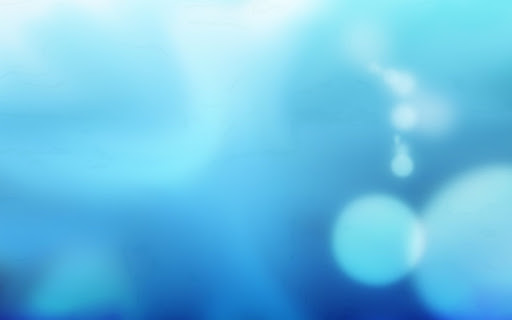 Будинок дитячої та юнацької творчості
Інтернет-проєкт “Ліга старшокласників”
Виконала: Сіроштан Карина (Зразковий художній колектив Дитяча телестудія «Я+ТИ»)
Культорганізатор: Сінаєвська Вікторія Володимирівна
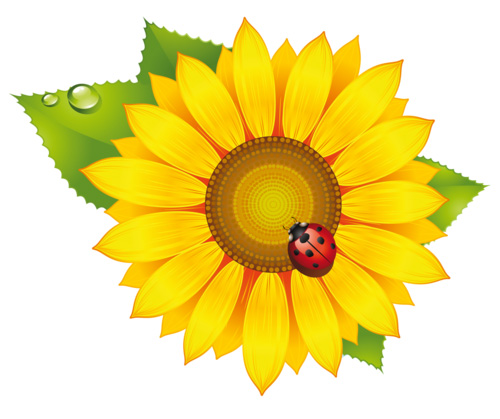 Підпроєкт“Збережемо природу заради майбутнього”
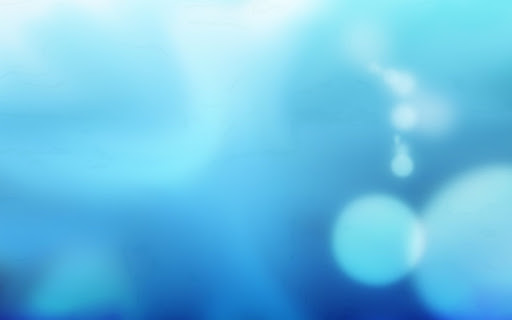 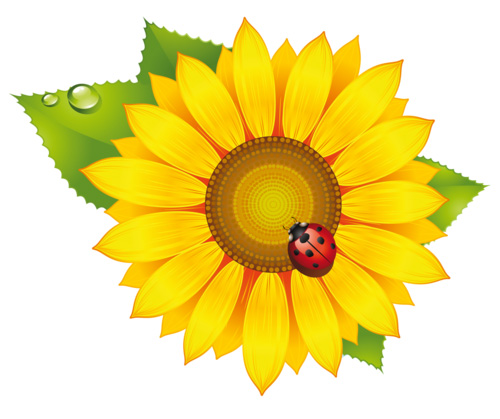 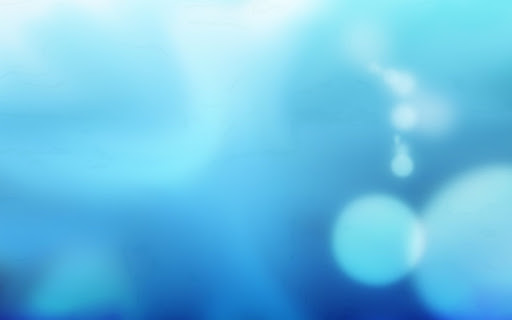 Акція«Земля – наш дім, нам жити в нім»
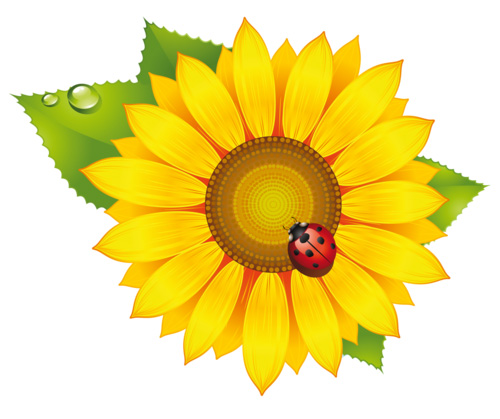 Інформаційні хвилинки «Почати з себе: що я можу зробити?»
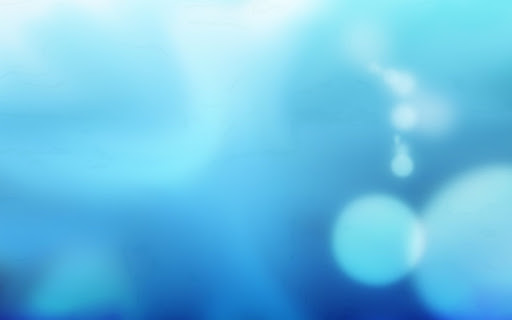 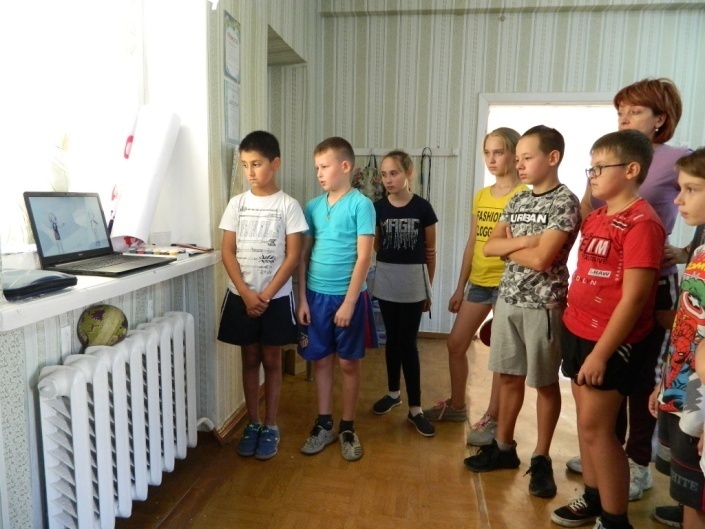 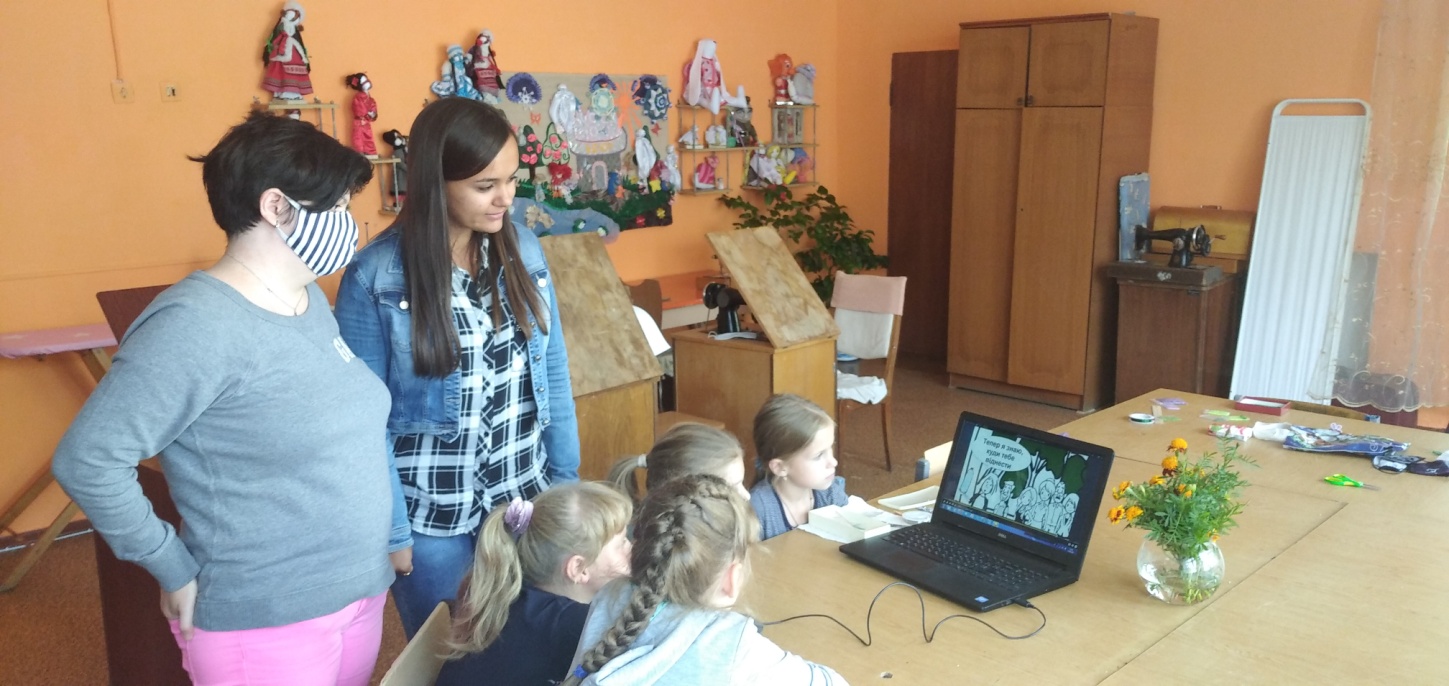 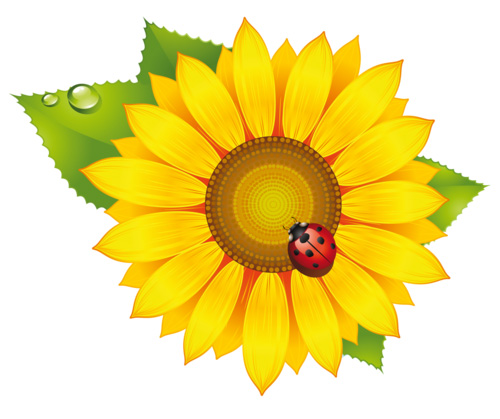 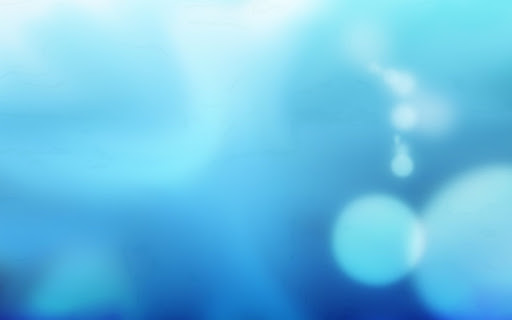 Майстер-клас «Нове життя старим речам. Квітка з пластику»
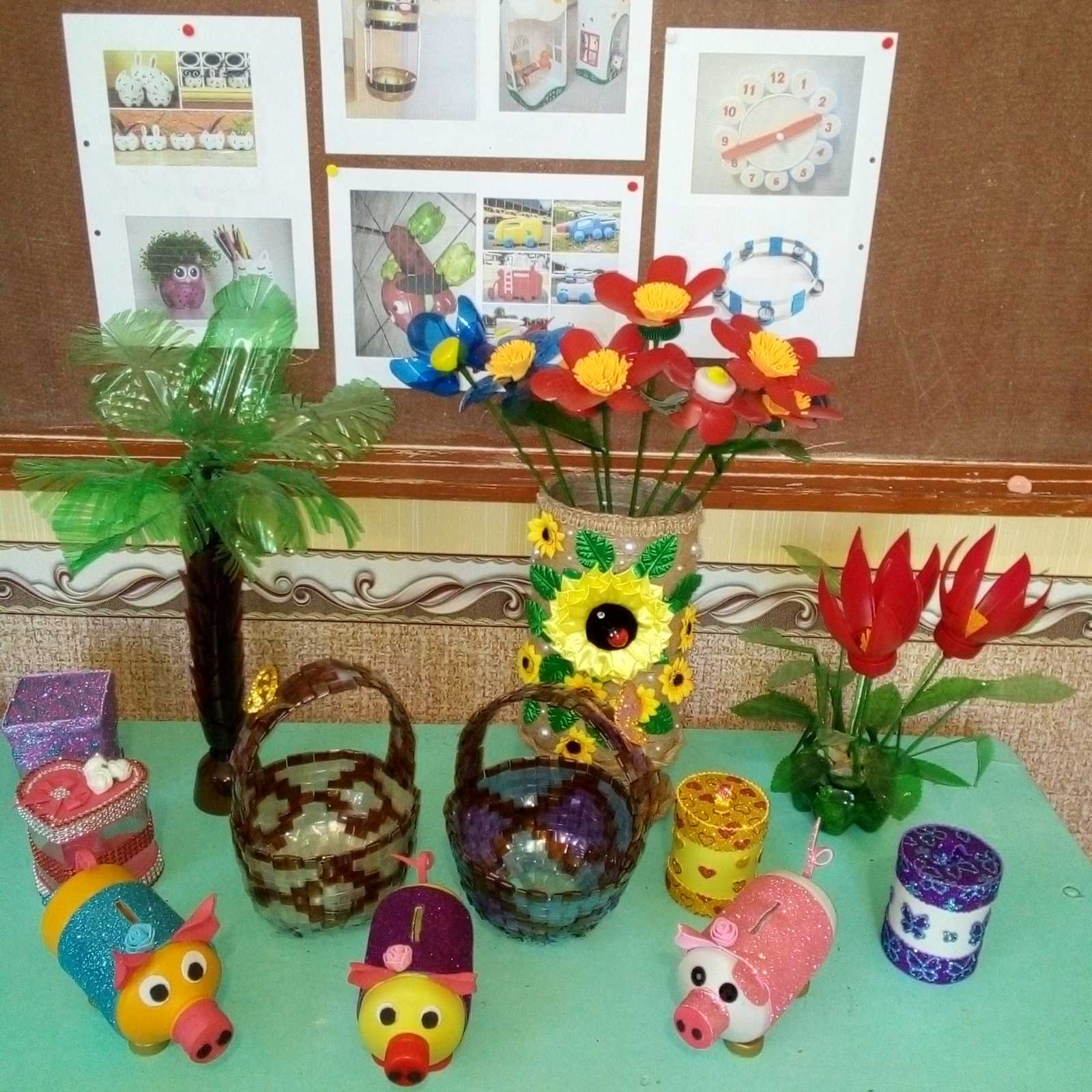 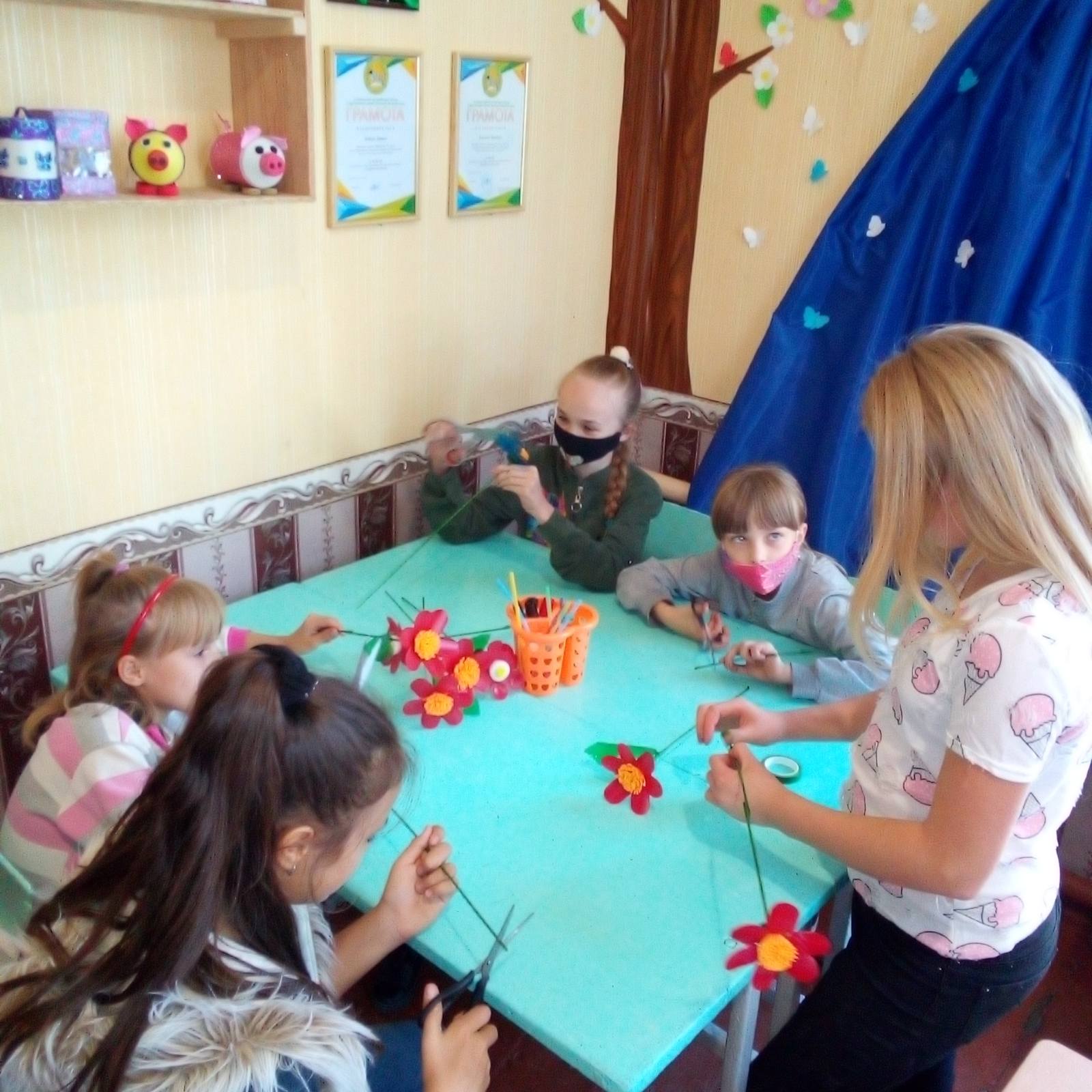 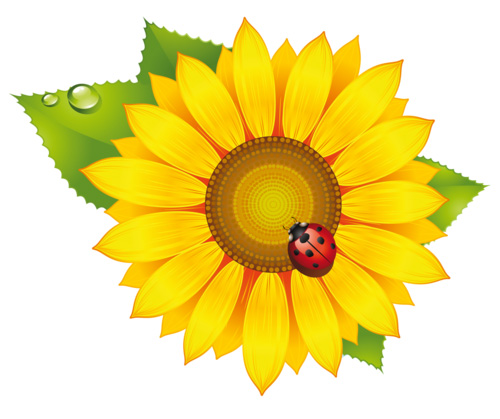 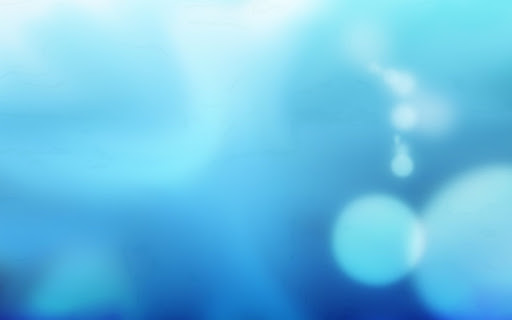 Заняття-екскурсія до зони активного дитячого відпочинку «Галактика»
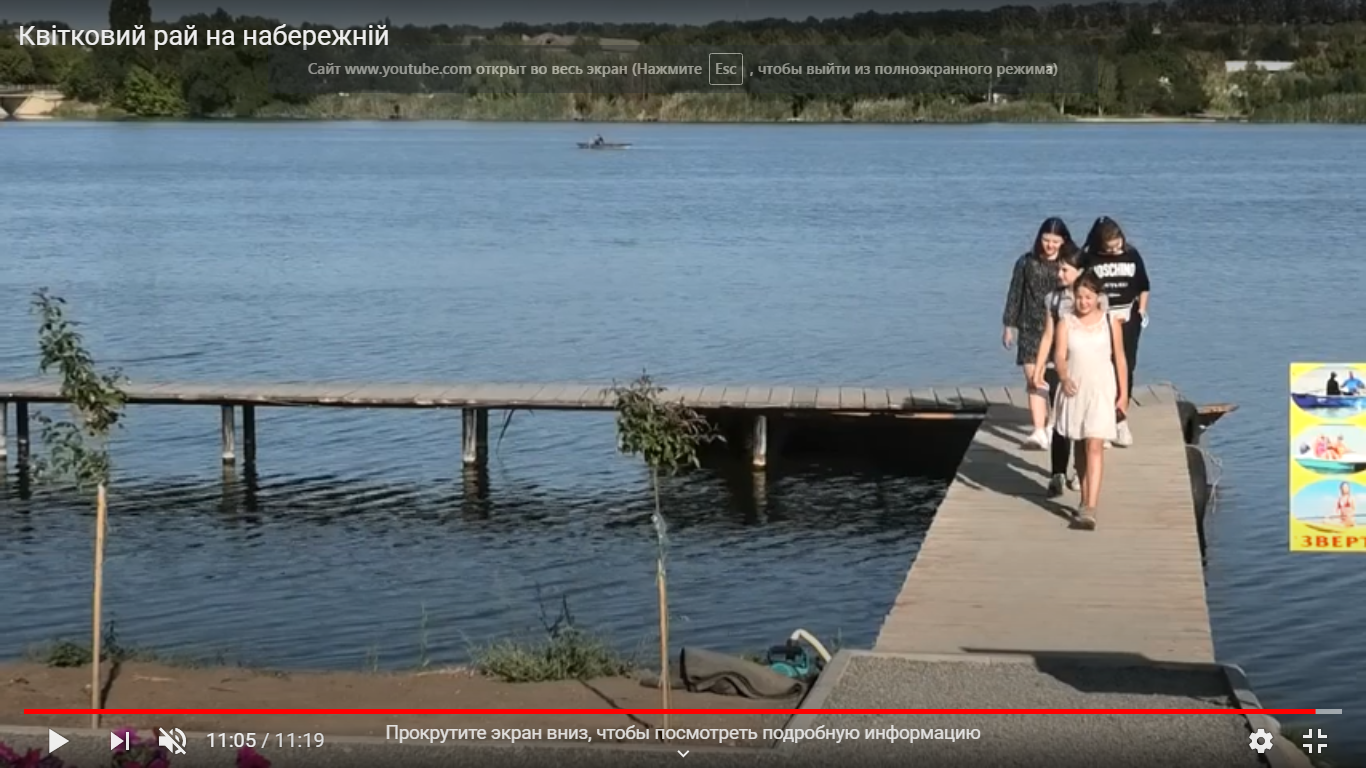 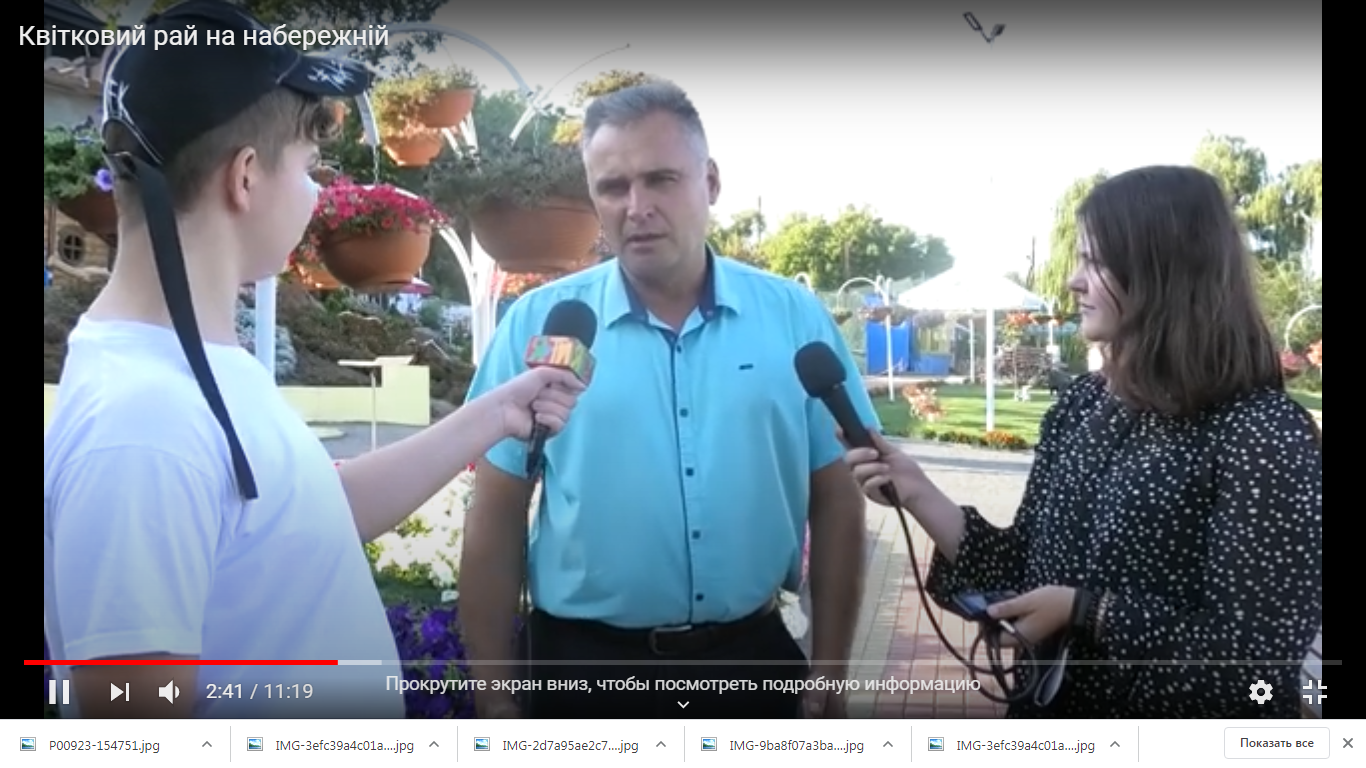 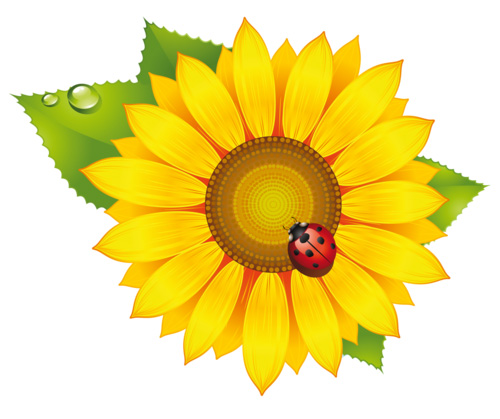 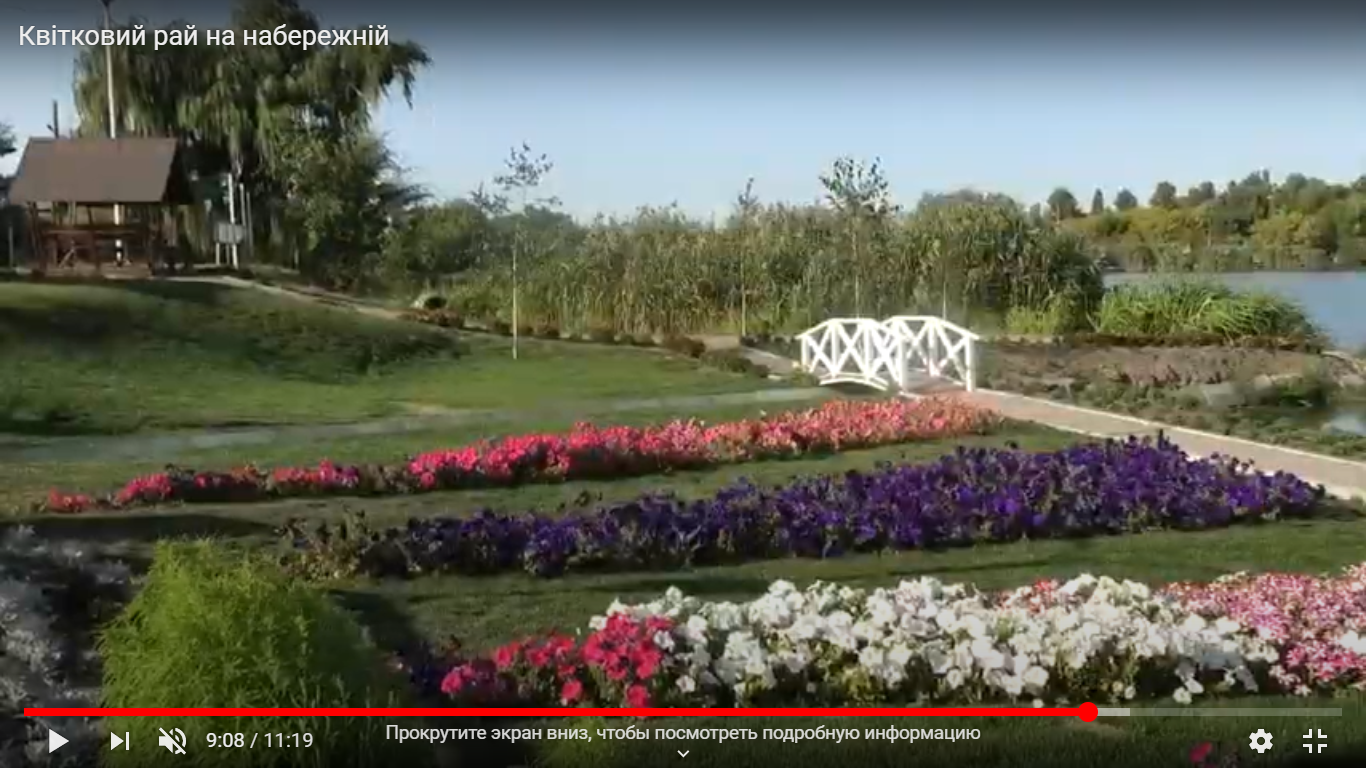 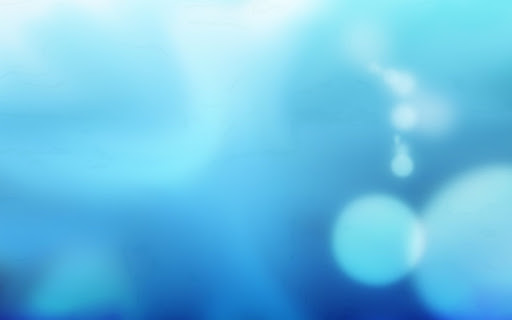 Акція «Посади квітку»
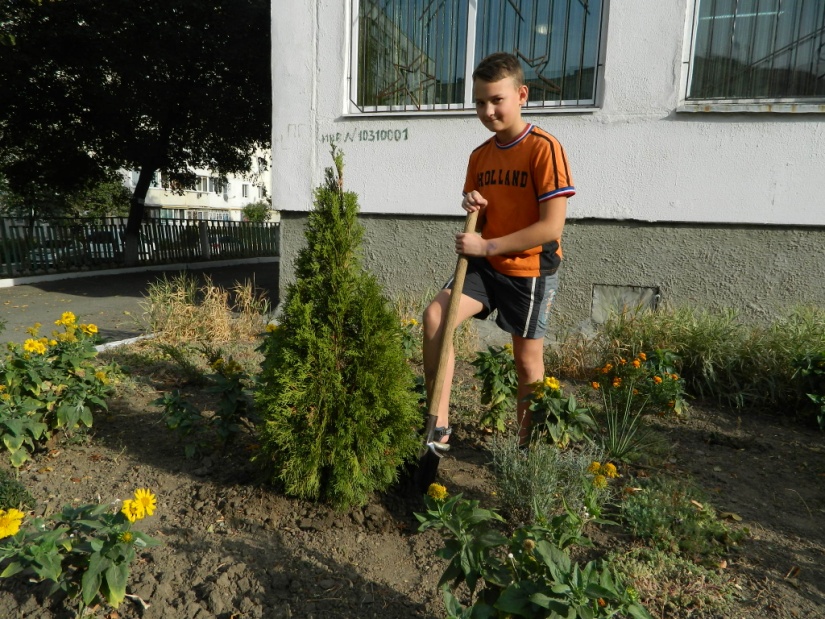 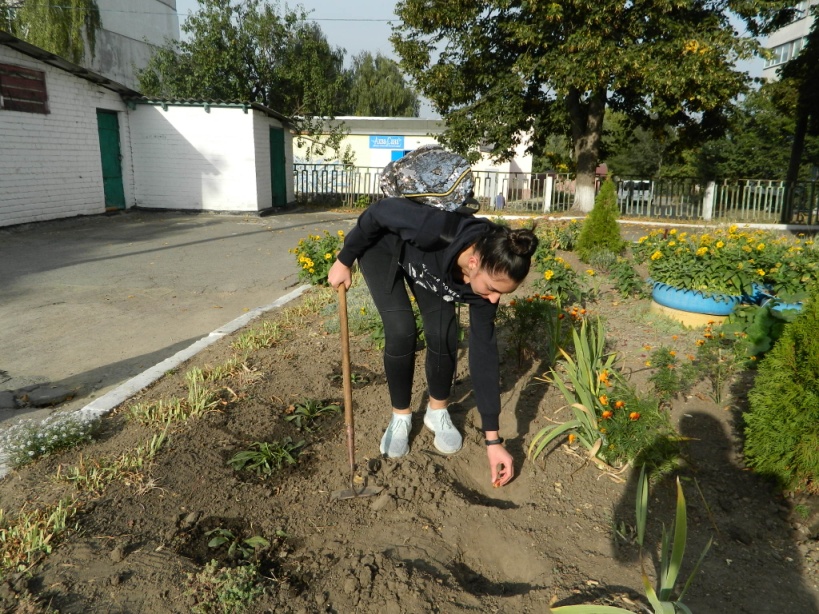 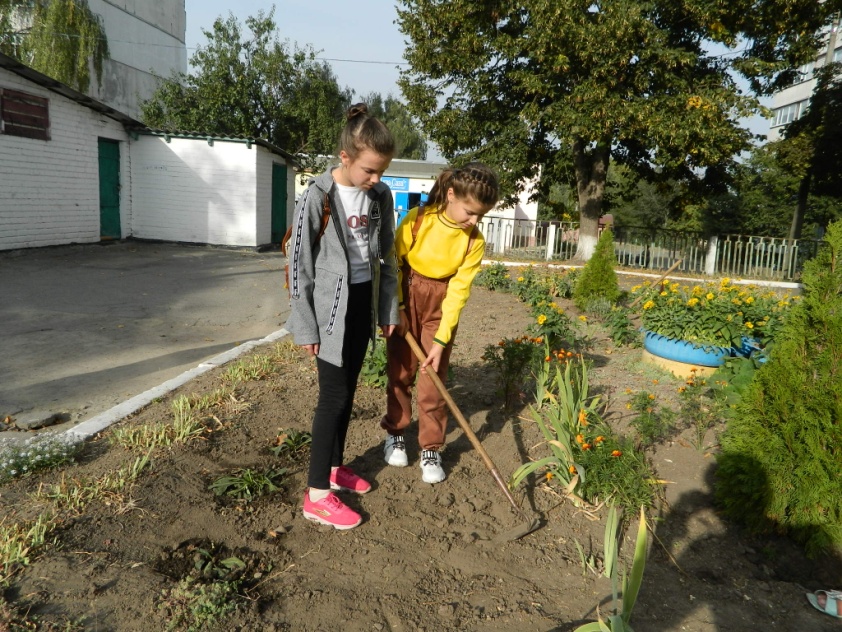 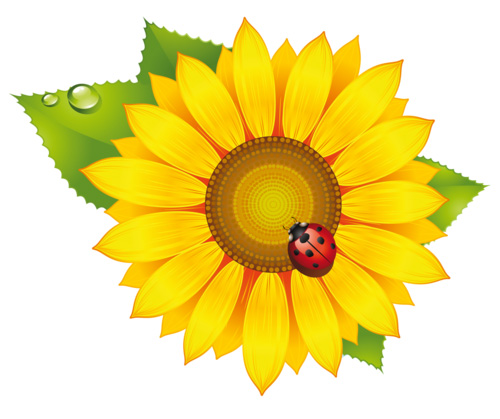 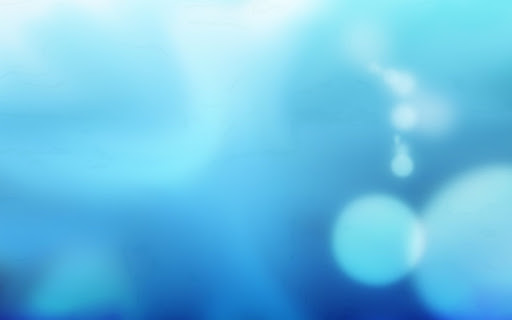 Акція «Посади квітку»
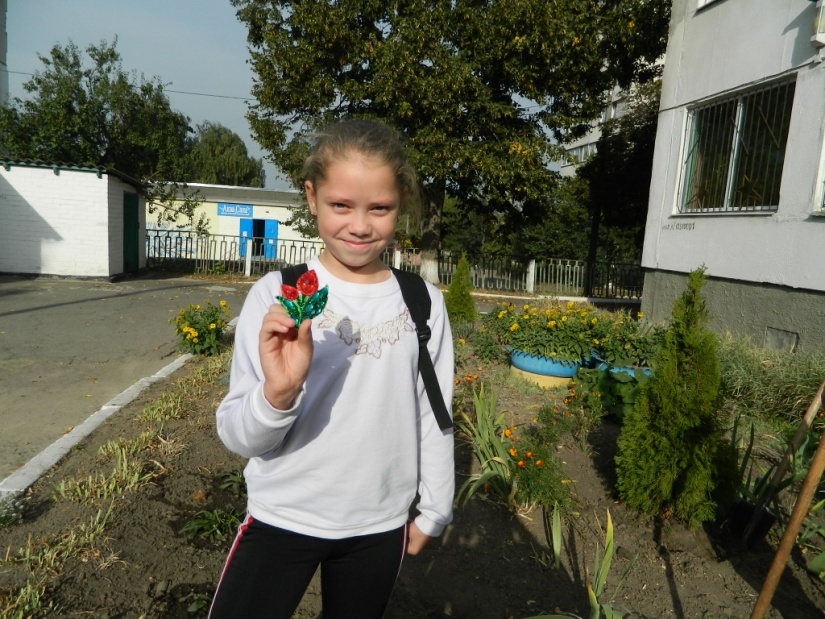 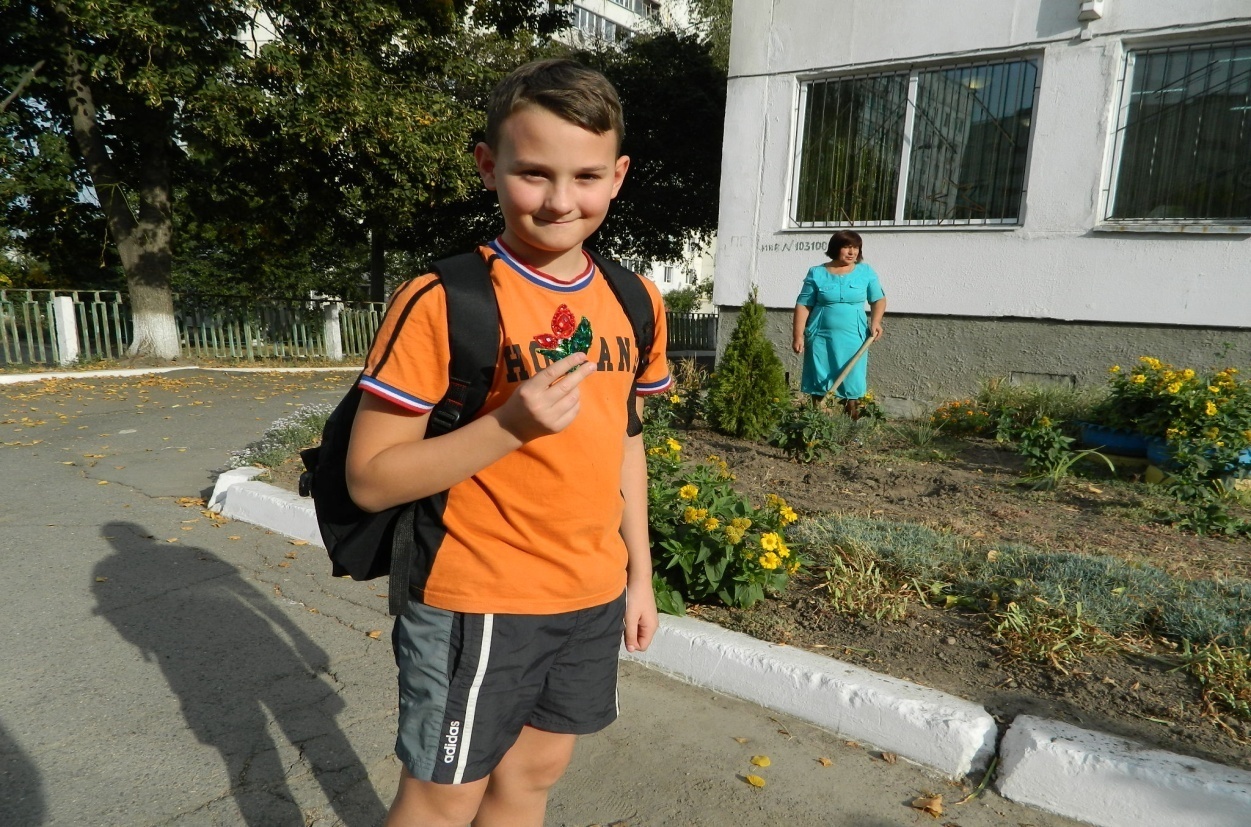 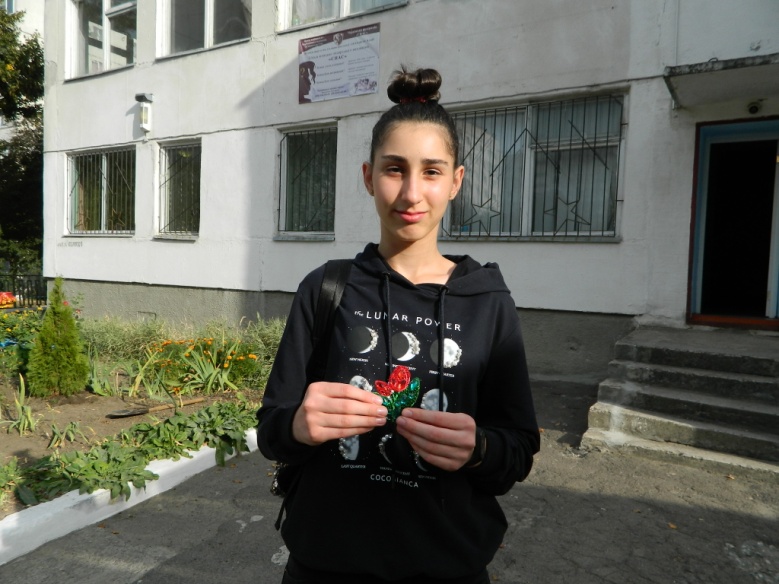 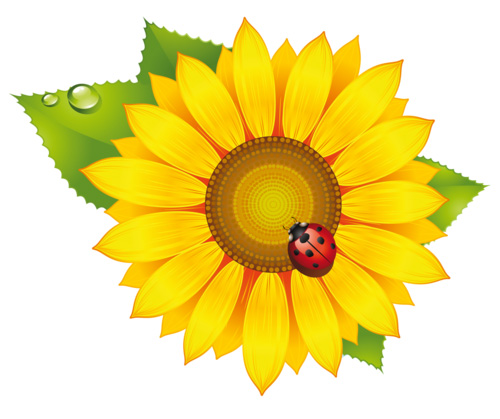 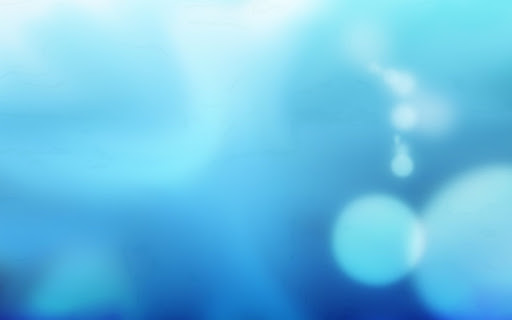 Оформлення клумби «Ромашкове свято»
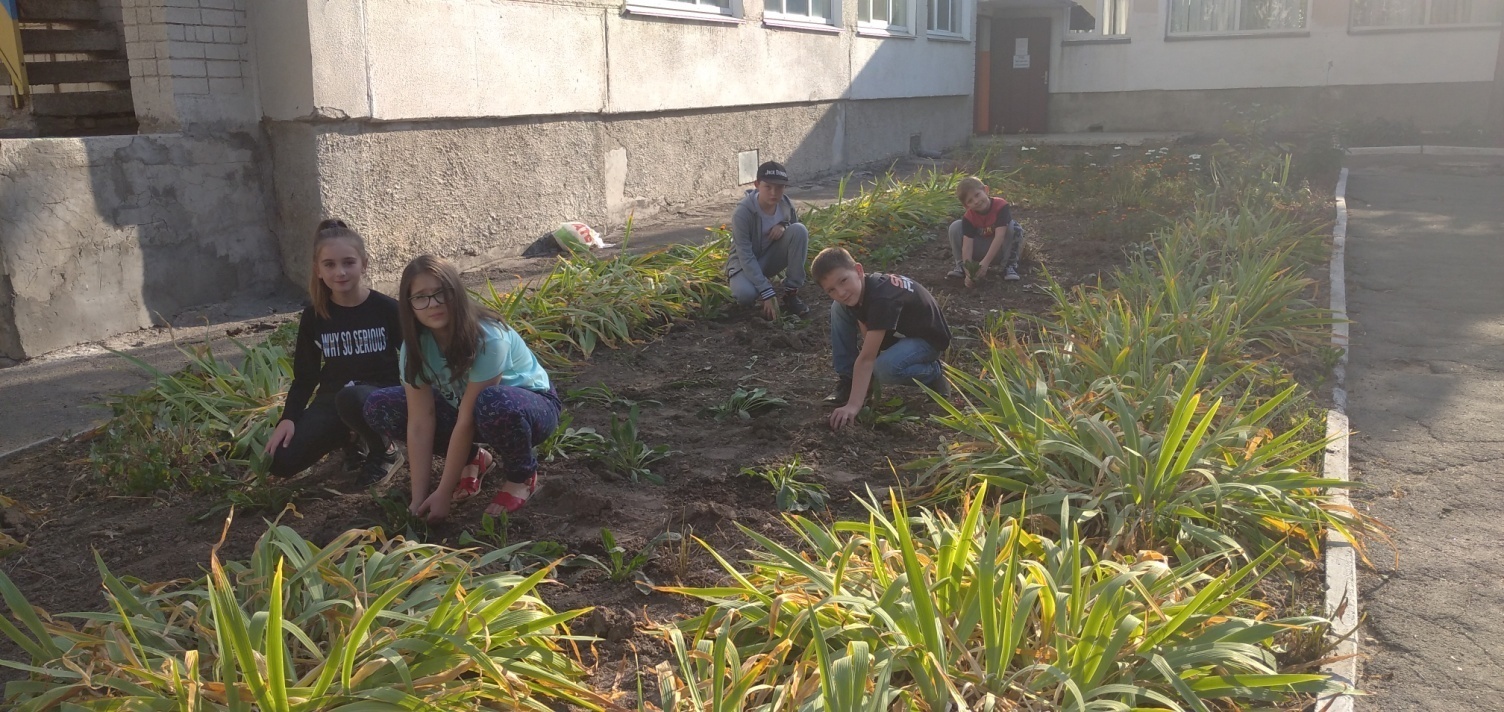 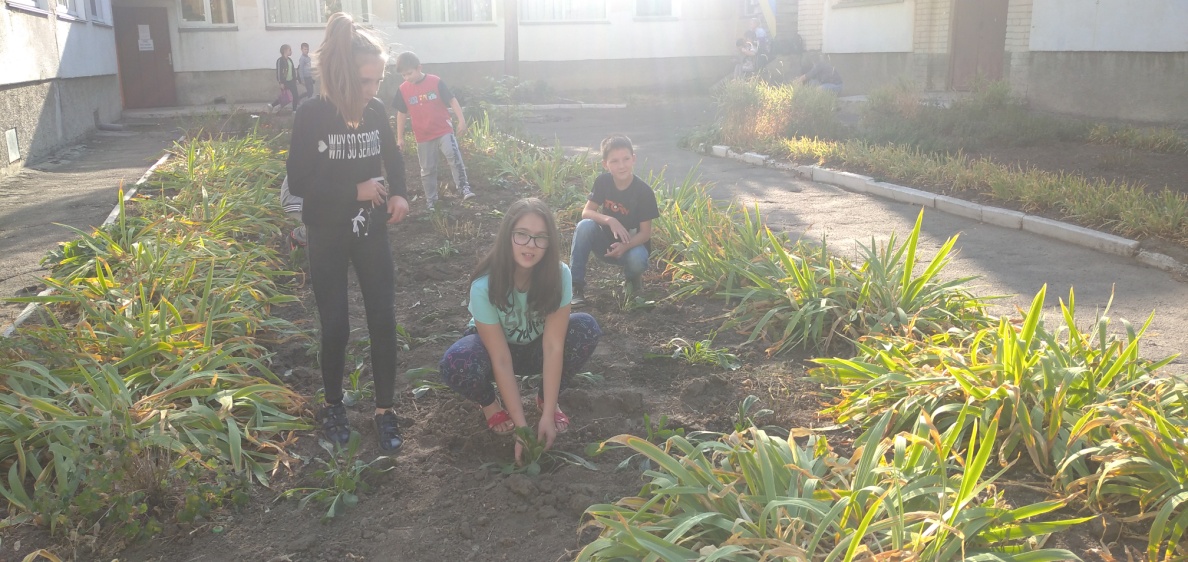 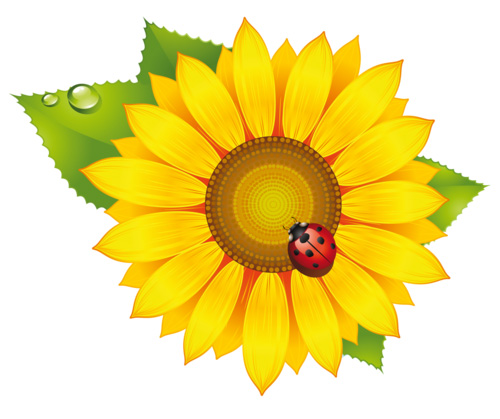 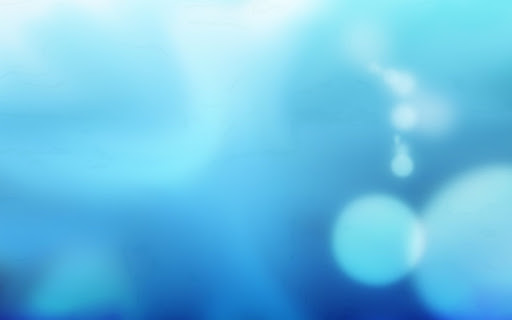 Оформлення клумби «Яскрава усмішка землі»
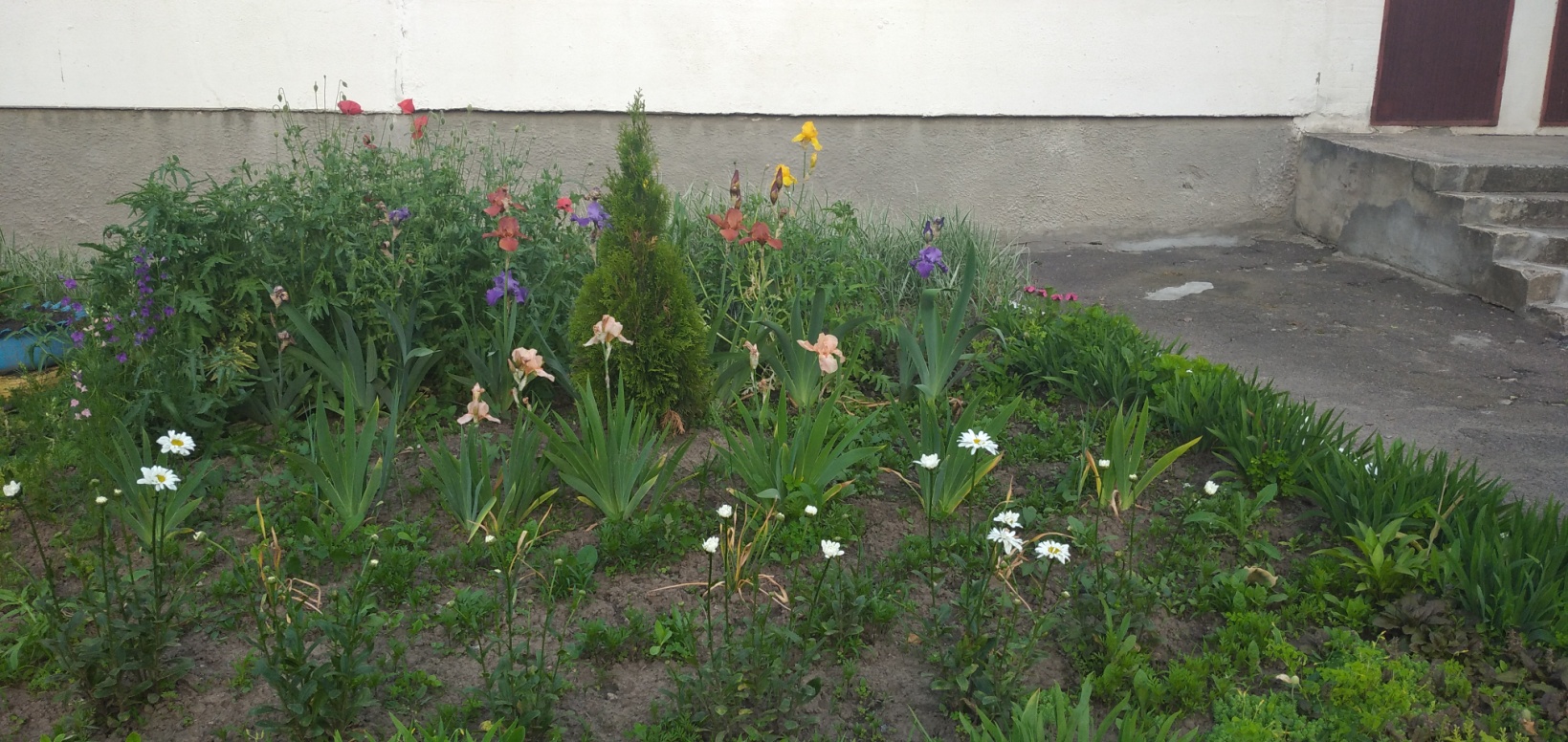 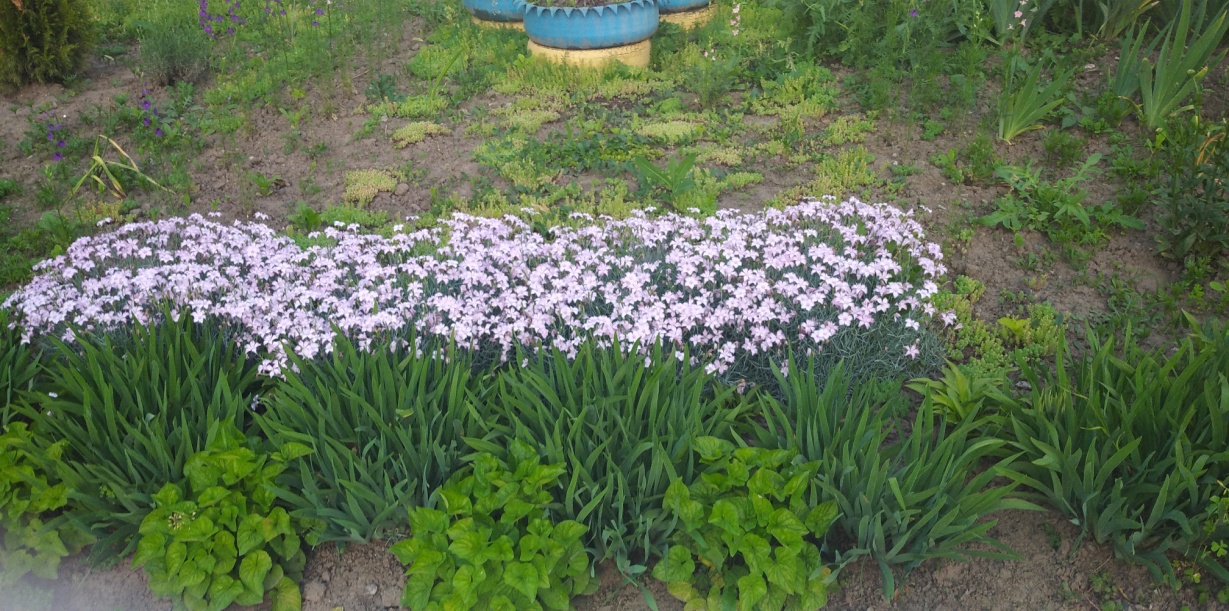 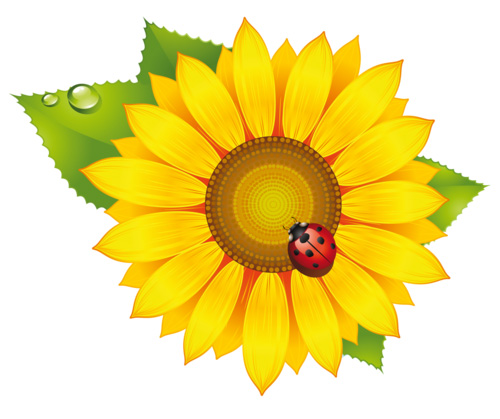 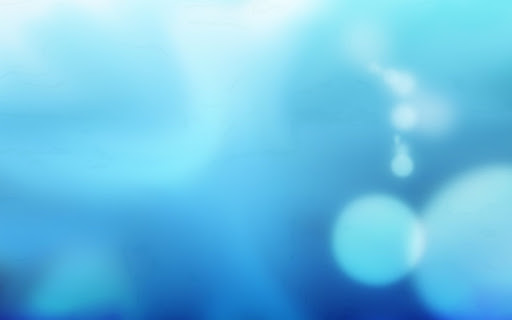 Трудова акція «Посади дерево
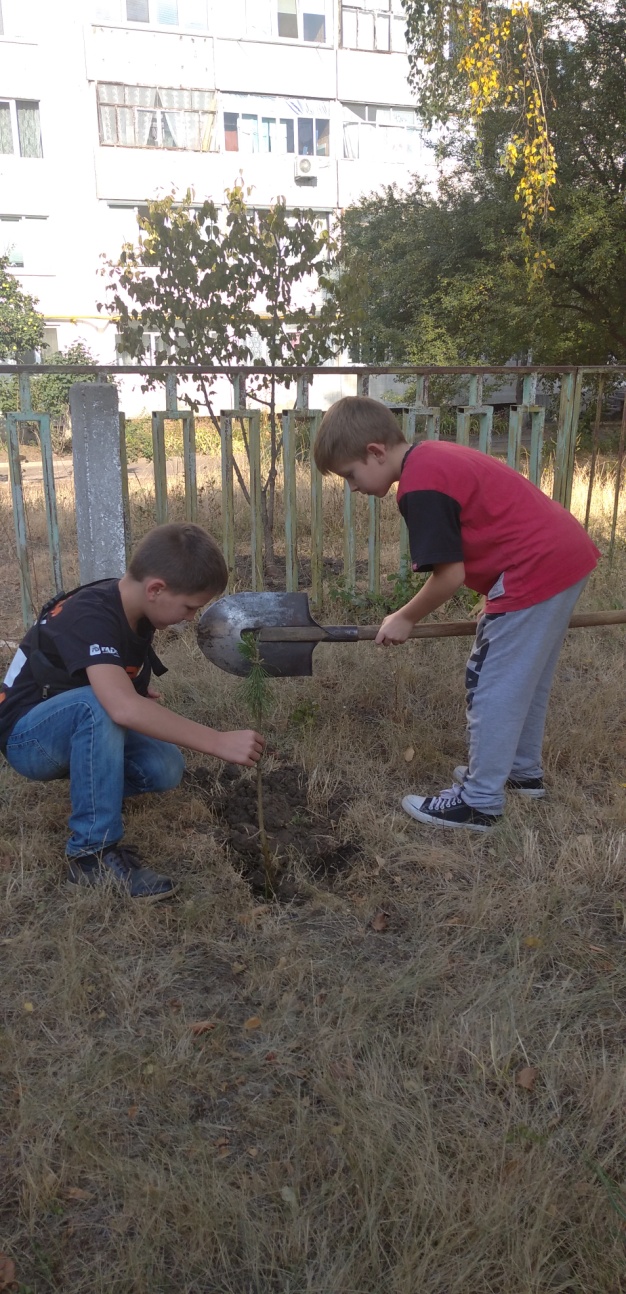 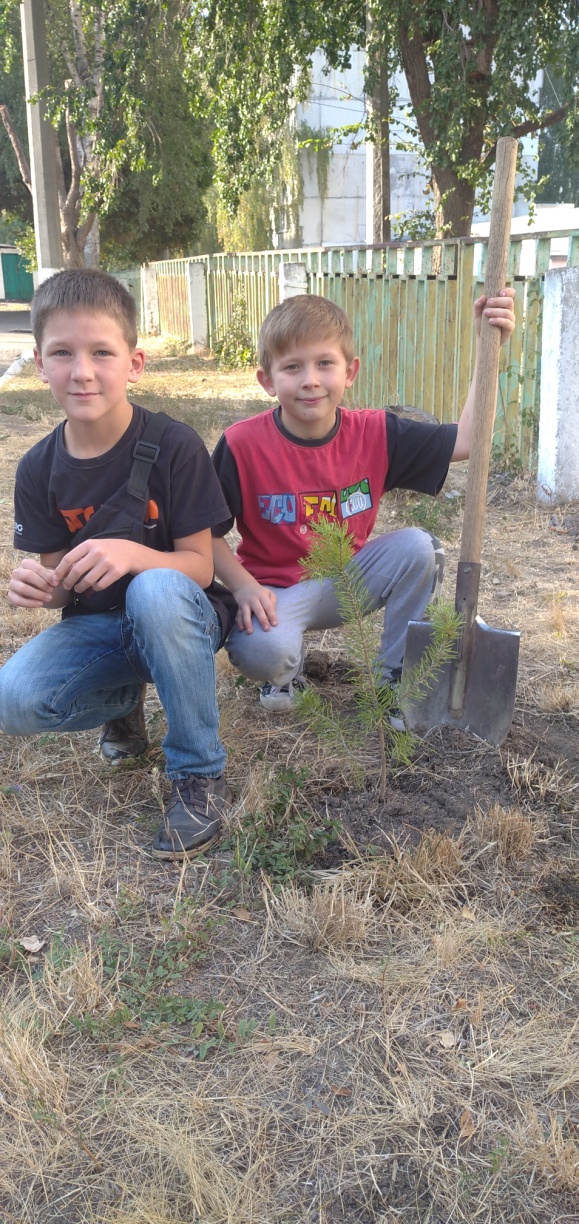 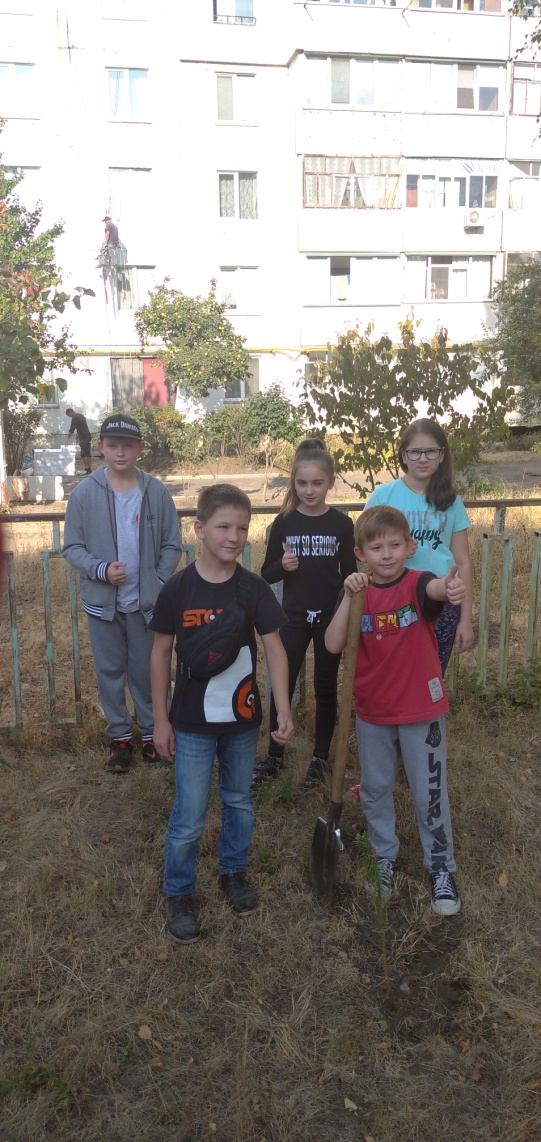 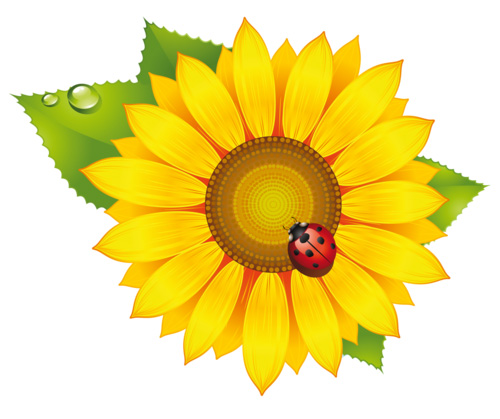 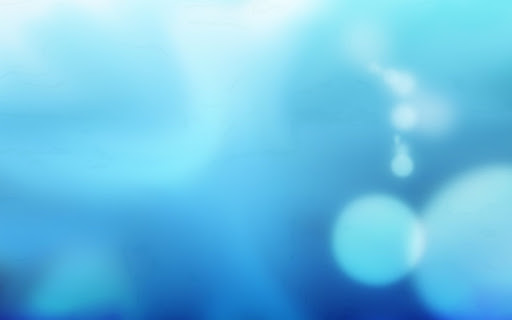 Пізнавально-розважальна програма «Квіткові таємниці»
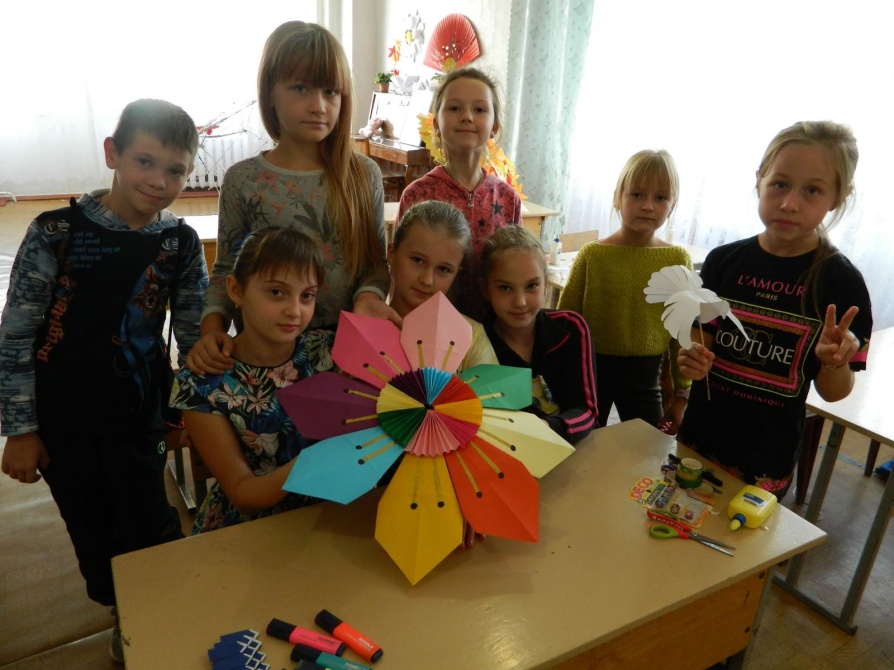 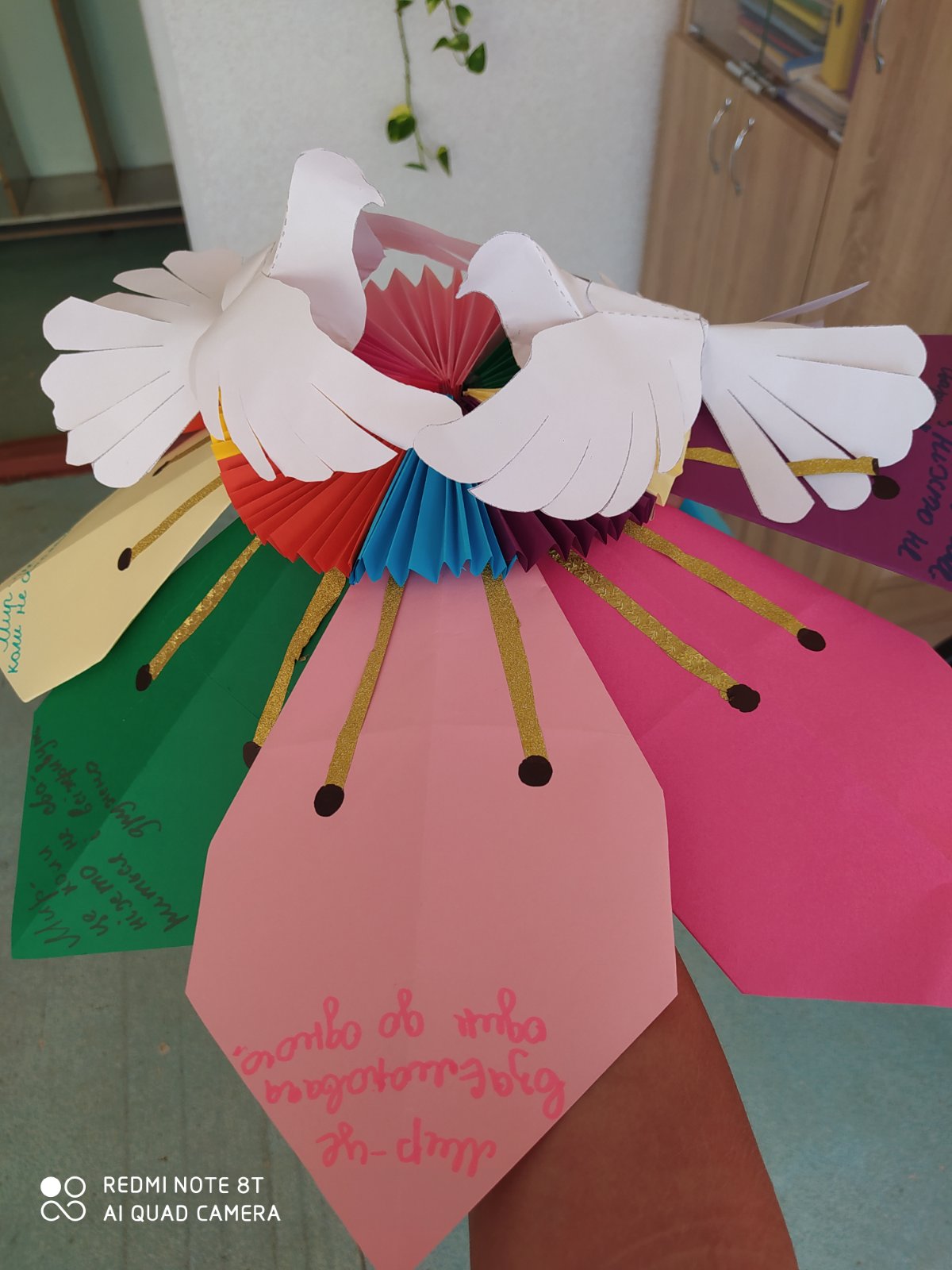 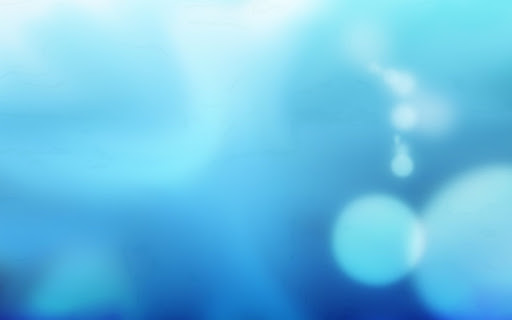 Дякую за увагу!
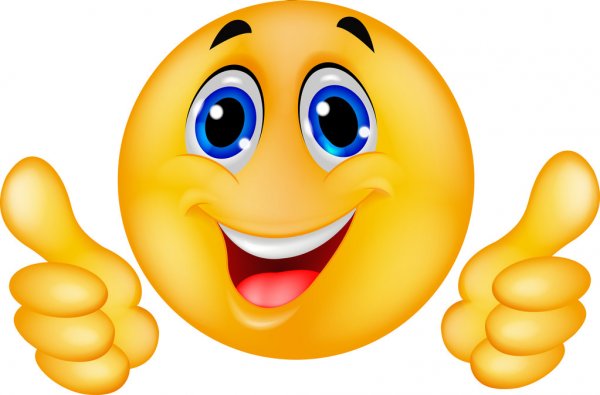